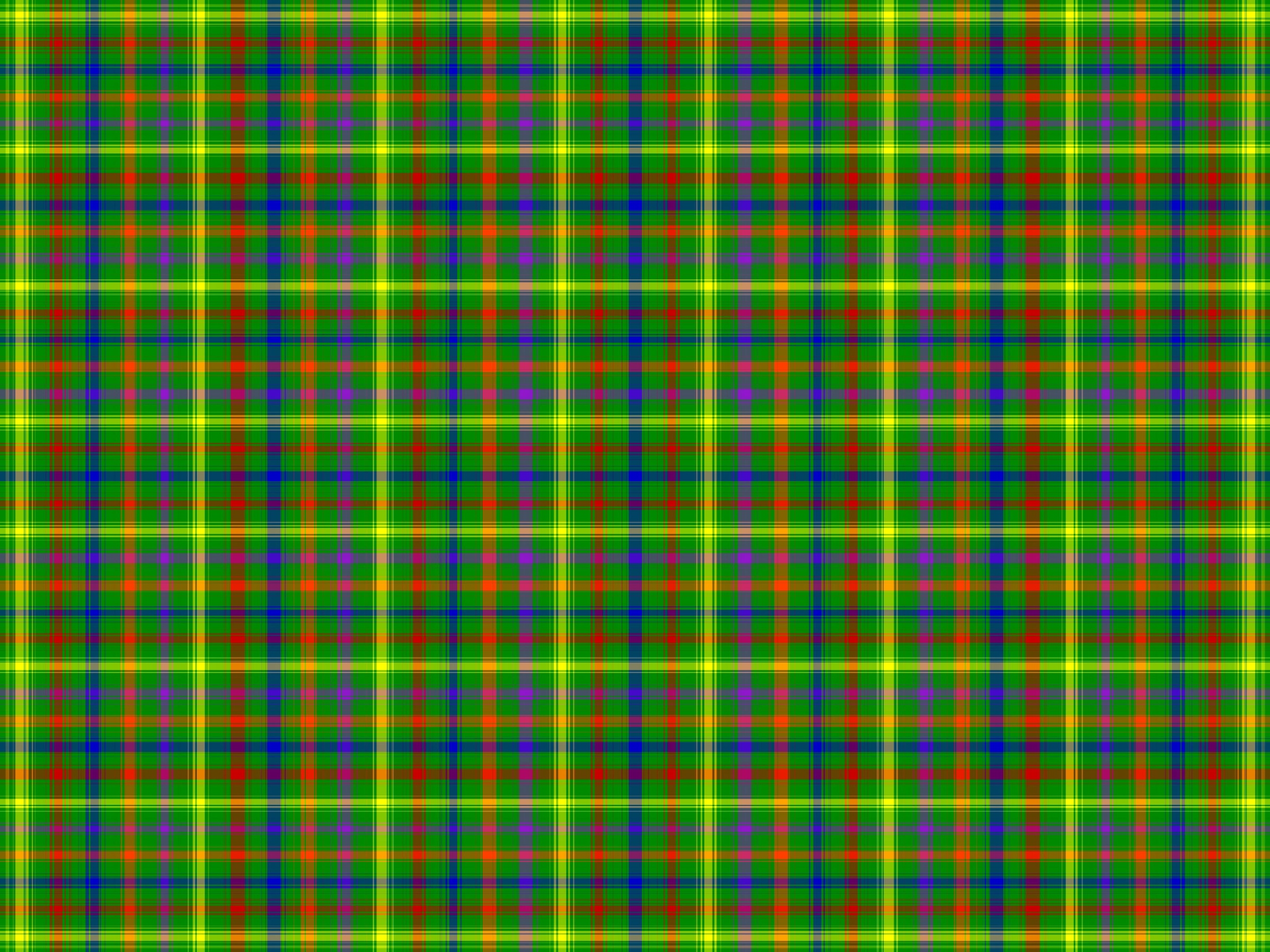 ESTUDO  METÓDICO
  O  EVANGELHO  SEGUNDO  O  ESPIRITISMO
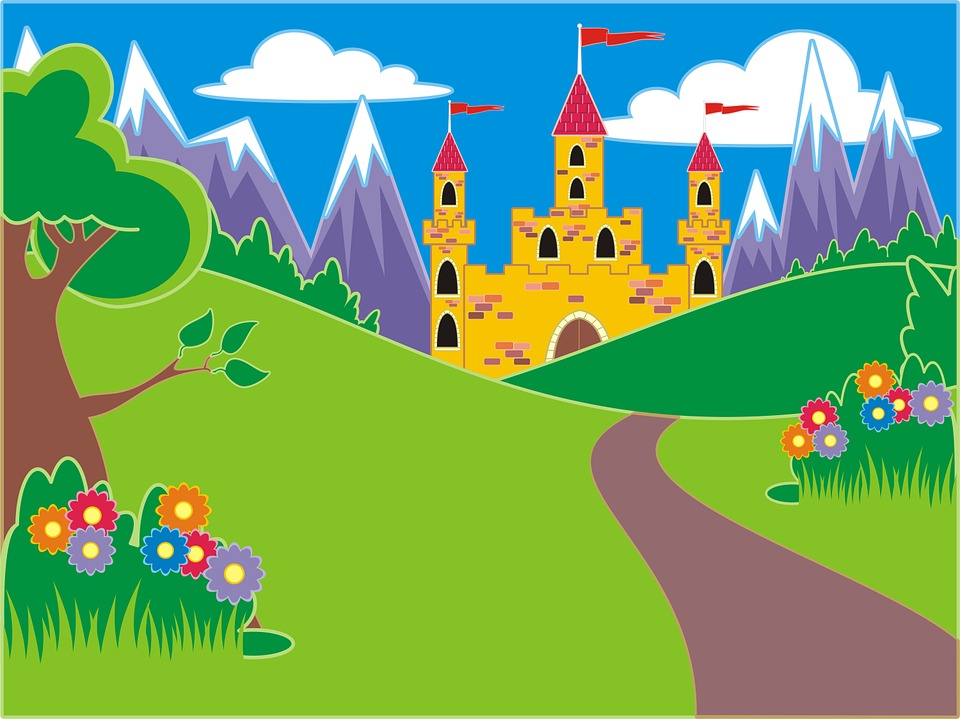 CAPÍTULO  4
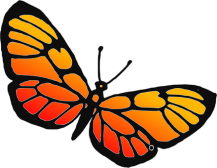 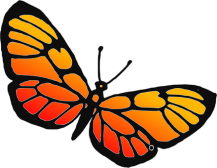 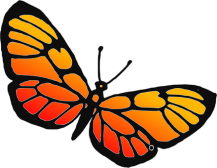 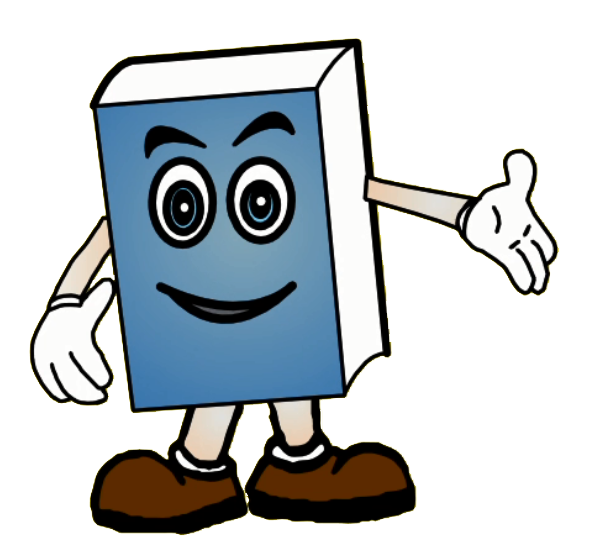 1. RESSURREIÇÃO  E  REENCARNAÇÃO
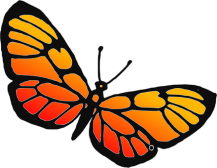 NINGUÉM  PODE  VER  O  REINO  DE  DEUS  SE  NÃO  NASCER  DE  NOVO
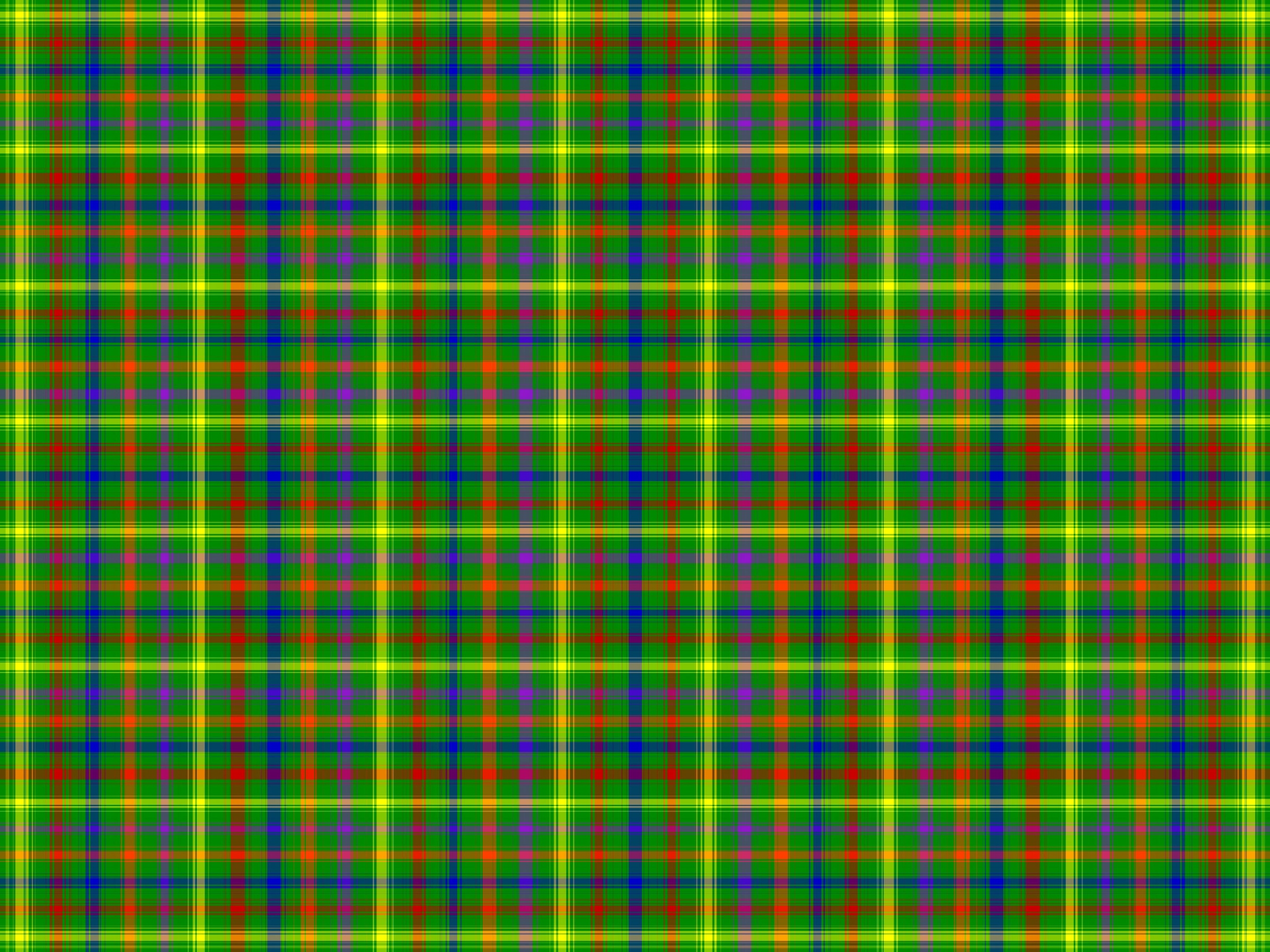 RESSURREIÇÃO  E  REENCARNAÇÃO
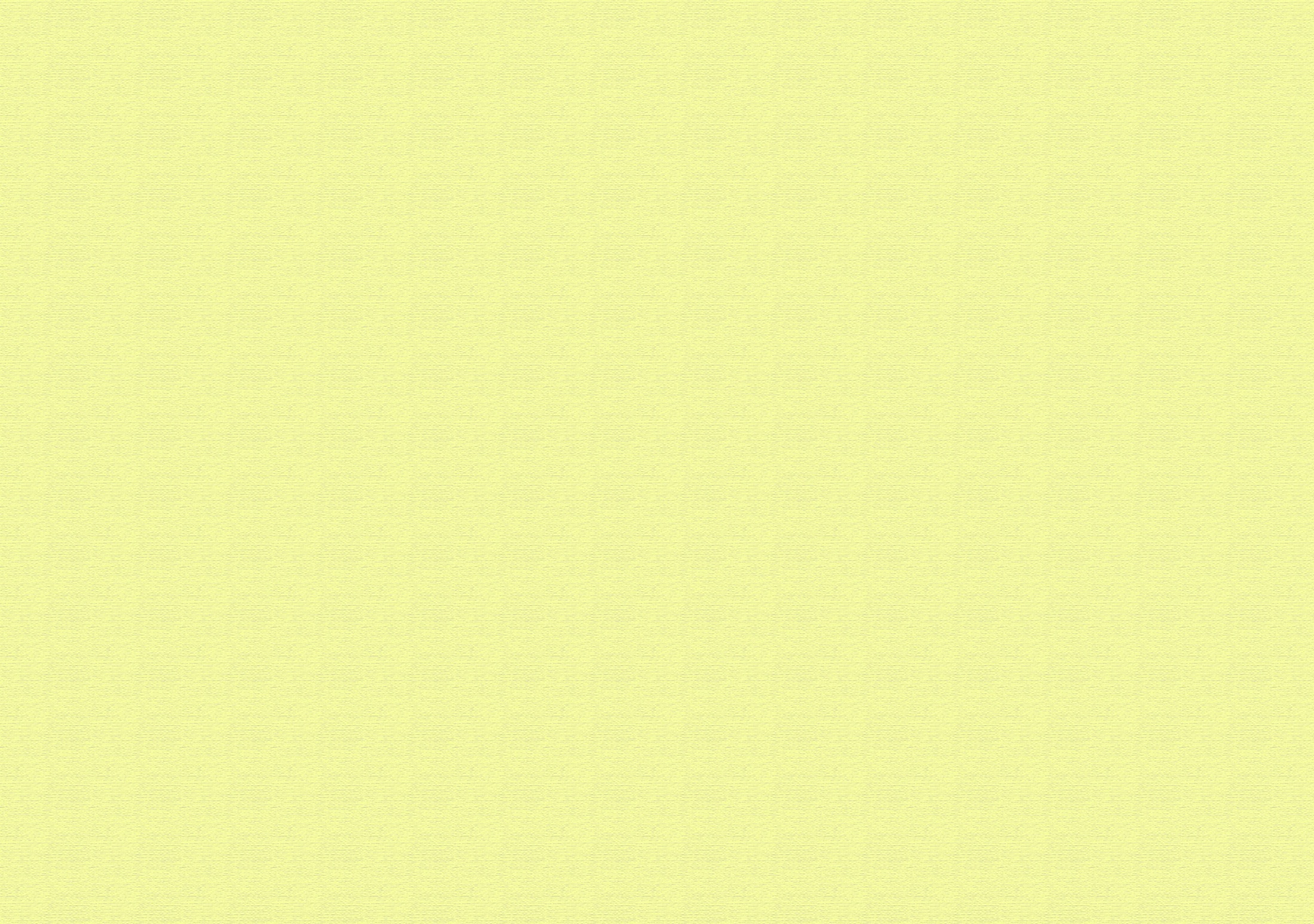 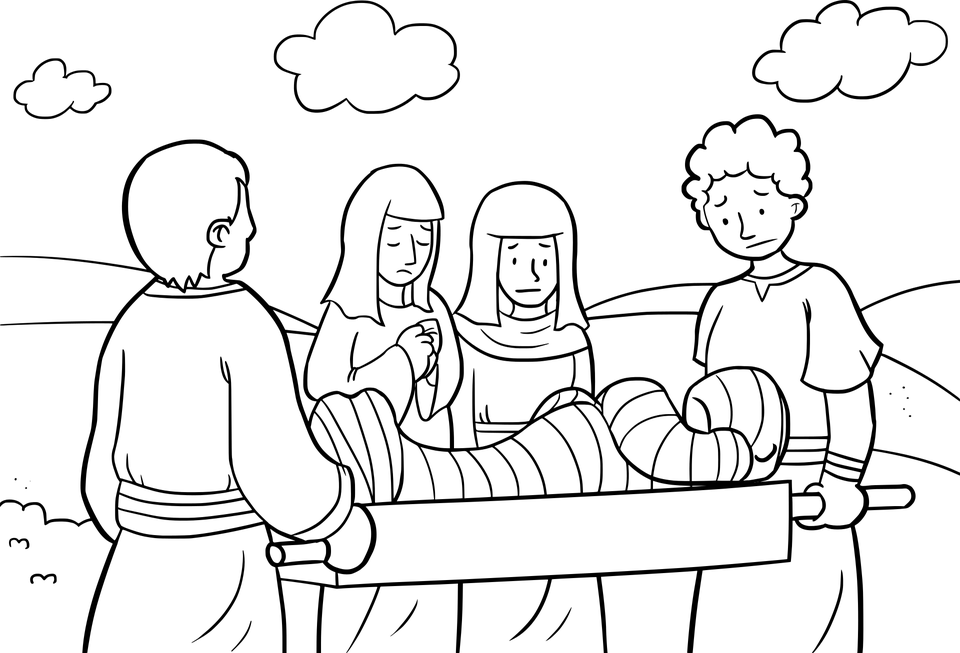 1 - RESSURREIÇÃO
NÃO !
PODE  VOLTAR  À  VIDA  O  CORPO  QUE
JÁ  ESTÁ  MORTO?
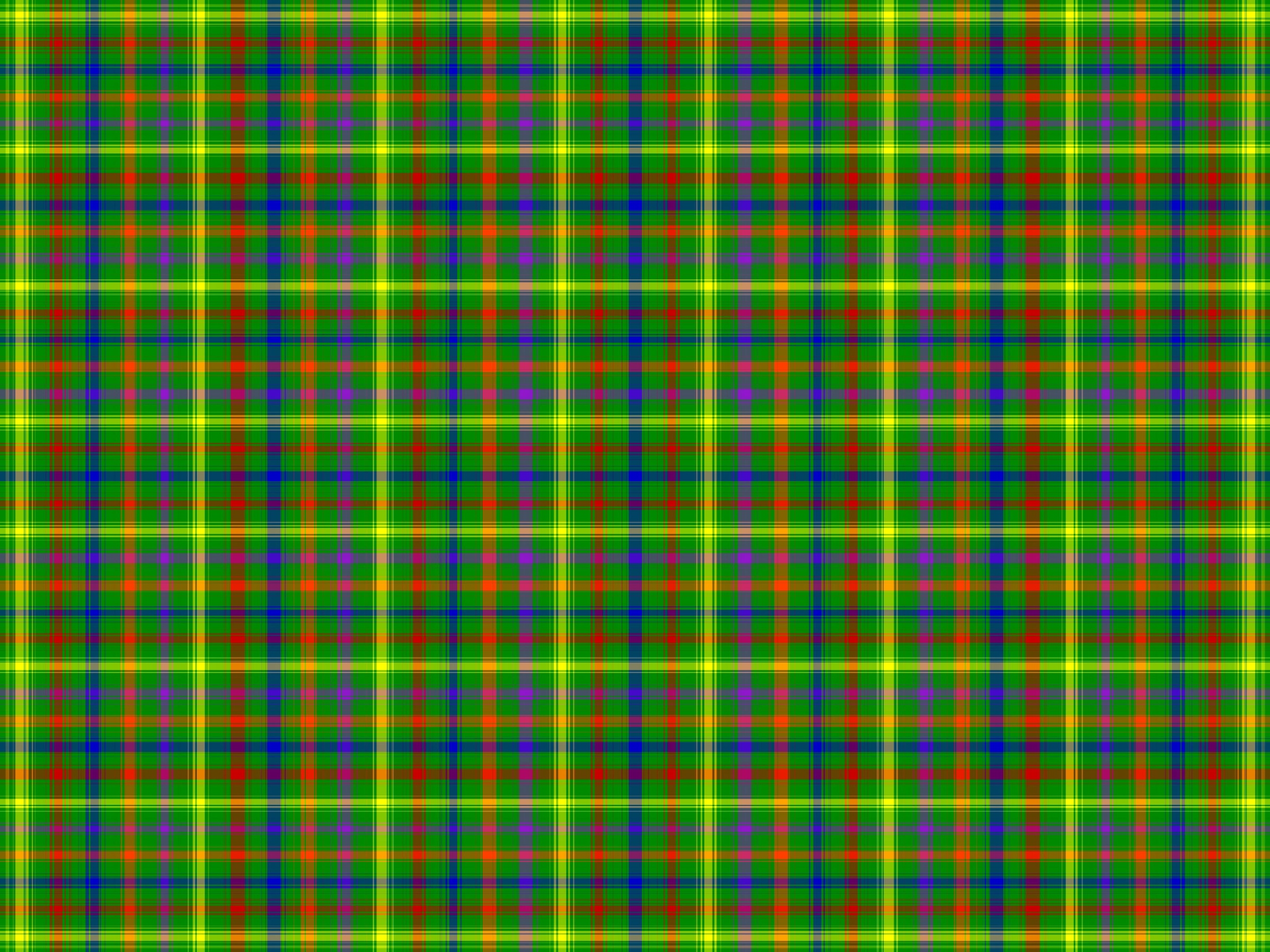 RESSURREIÇÃO  E  REENCARNAÇÃO
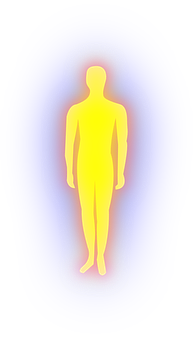 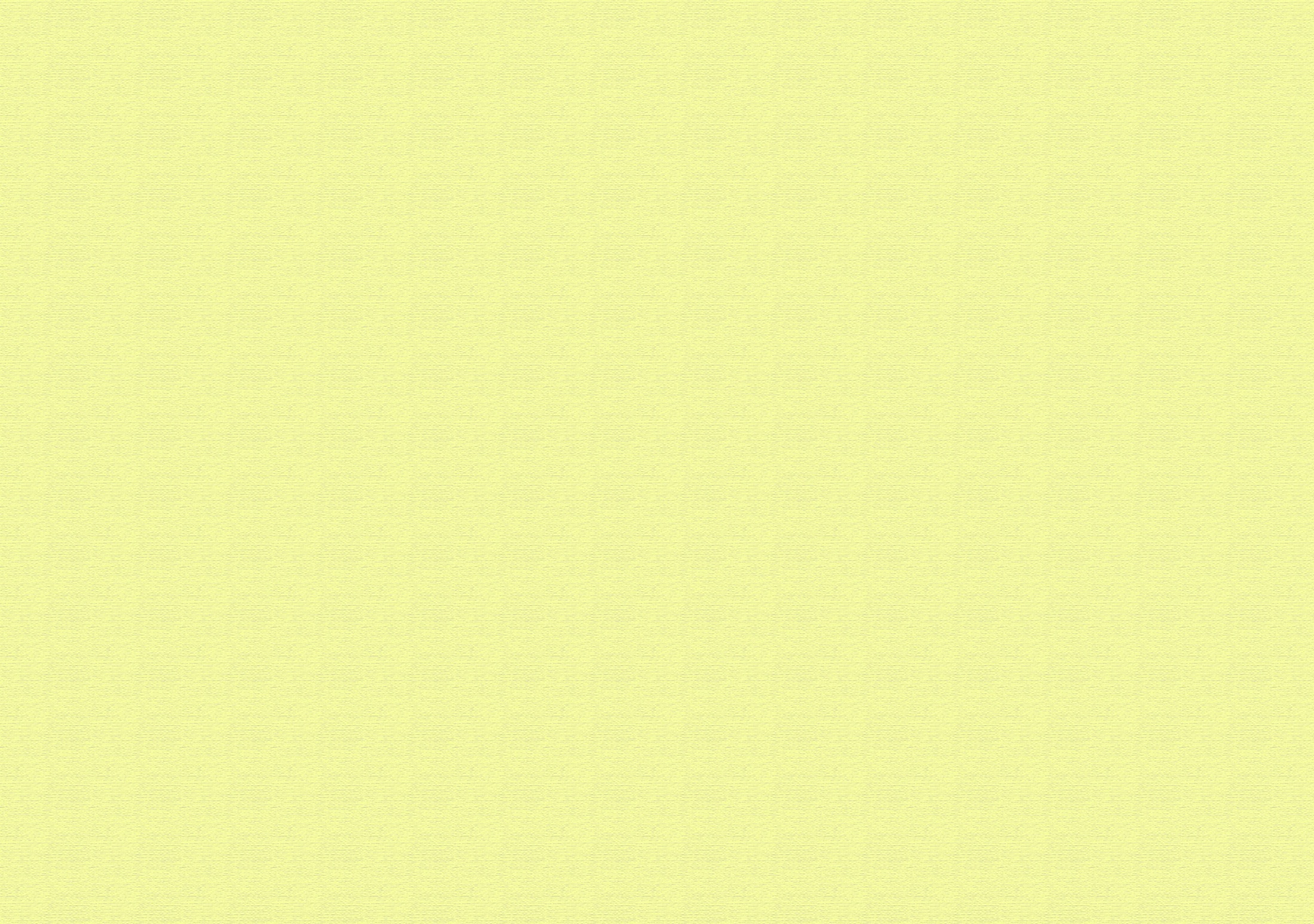 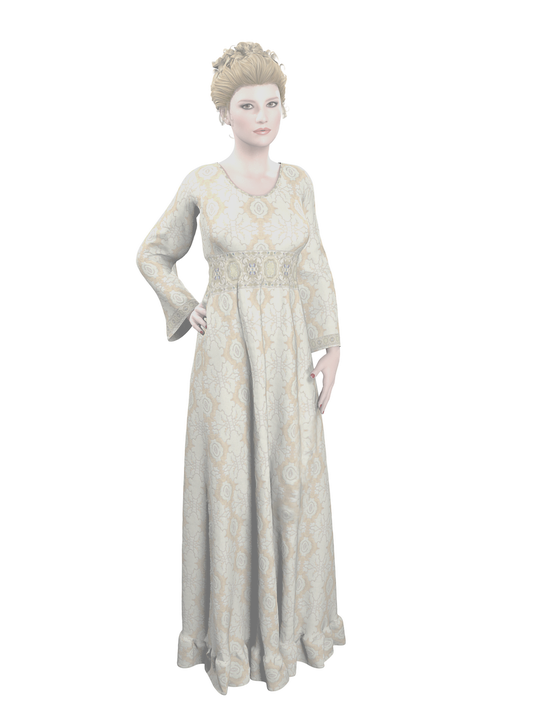 2 - REENCARNAÇÃO
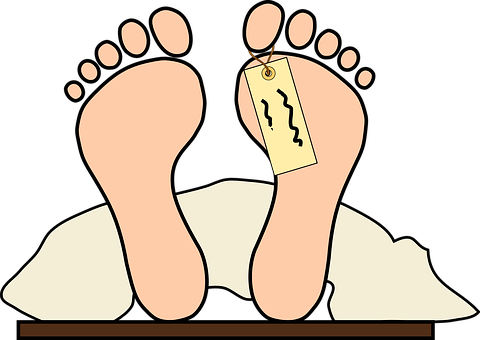 O  ESPÍRITO  VOLTA  À  VIDA  EM  UM  OUTRO  CORPO.
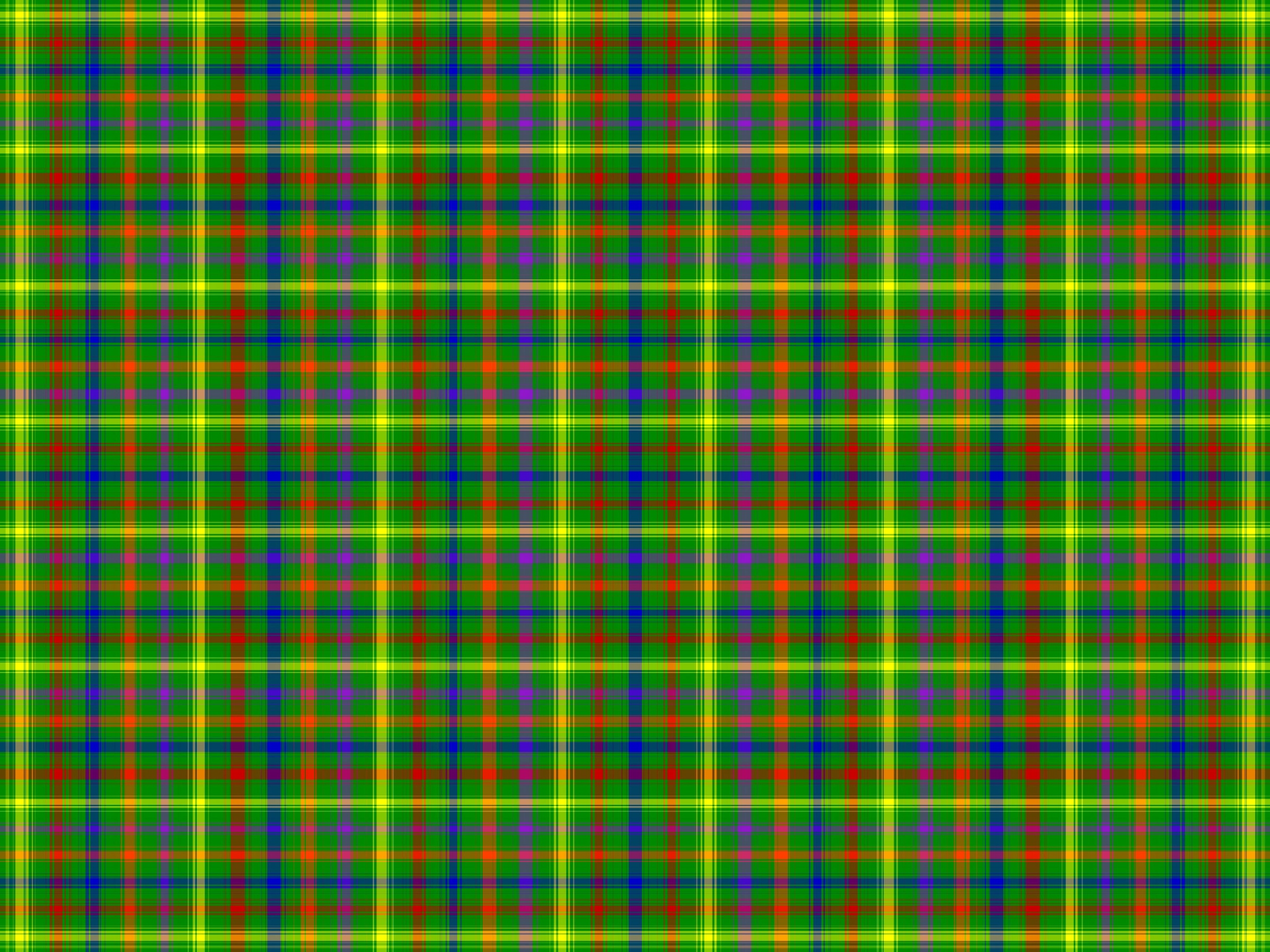 RENASCER  DA  ÁGUA  E  DO  ESPÍRITO
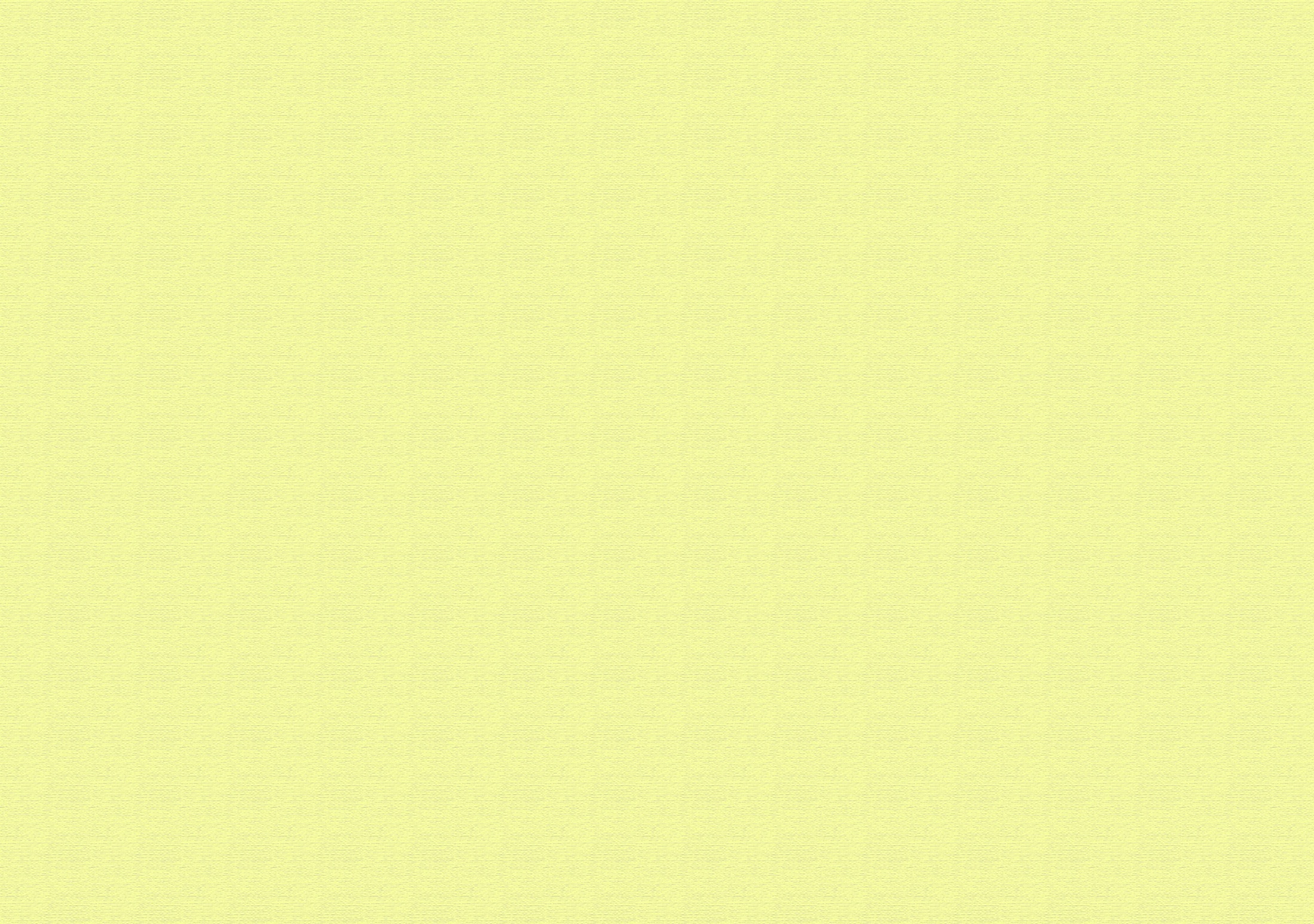 Água
Espírito
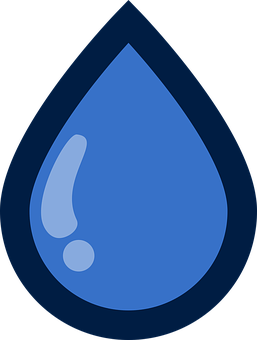 SÍMBOLO  DA  NATUREZA  
INTELIGENTE
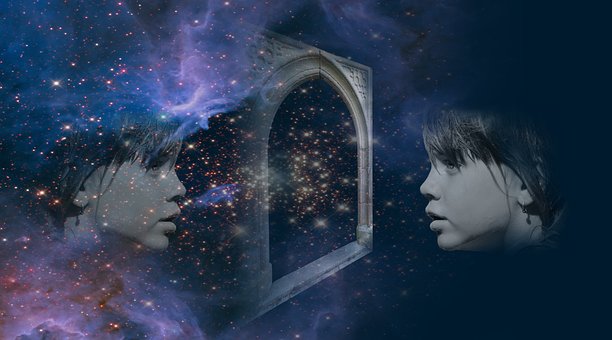 SÍMBOLO  DA  NATUREZA  MATERIAL
CORPO
ALMA
O  QUE  É  NASCIDO  DA  CARNE  É  CARNE  E  O  QUE  É  NASCIDO  DO  ESPÍRITO
É  ESPÍRITO.
SIGNIFICA:  RENASCER  COM  O  SEU  CORPO
E  COM  A  SUA  ALMA.
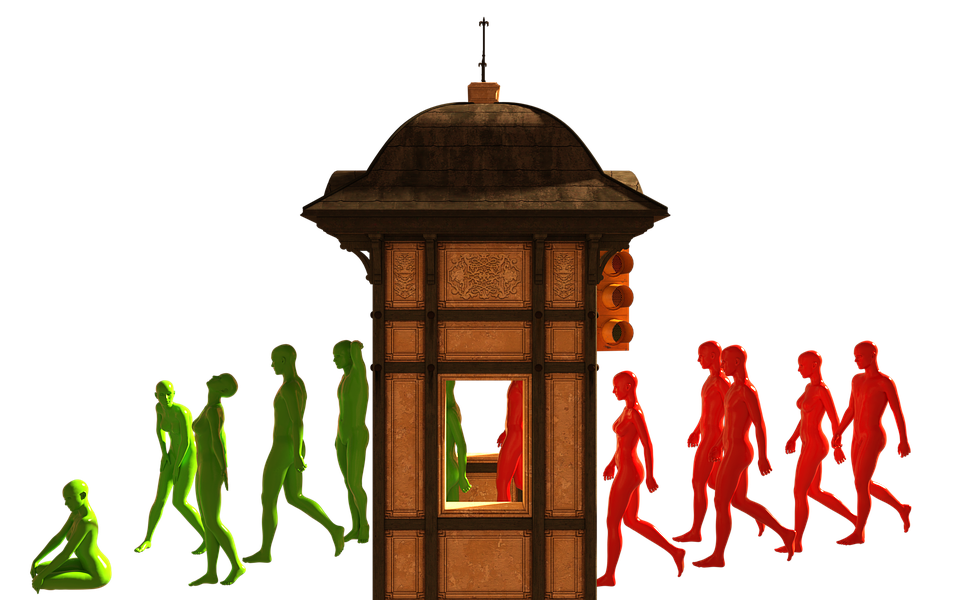 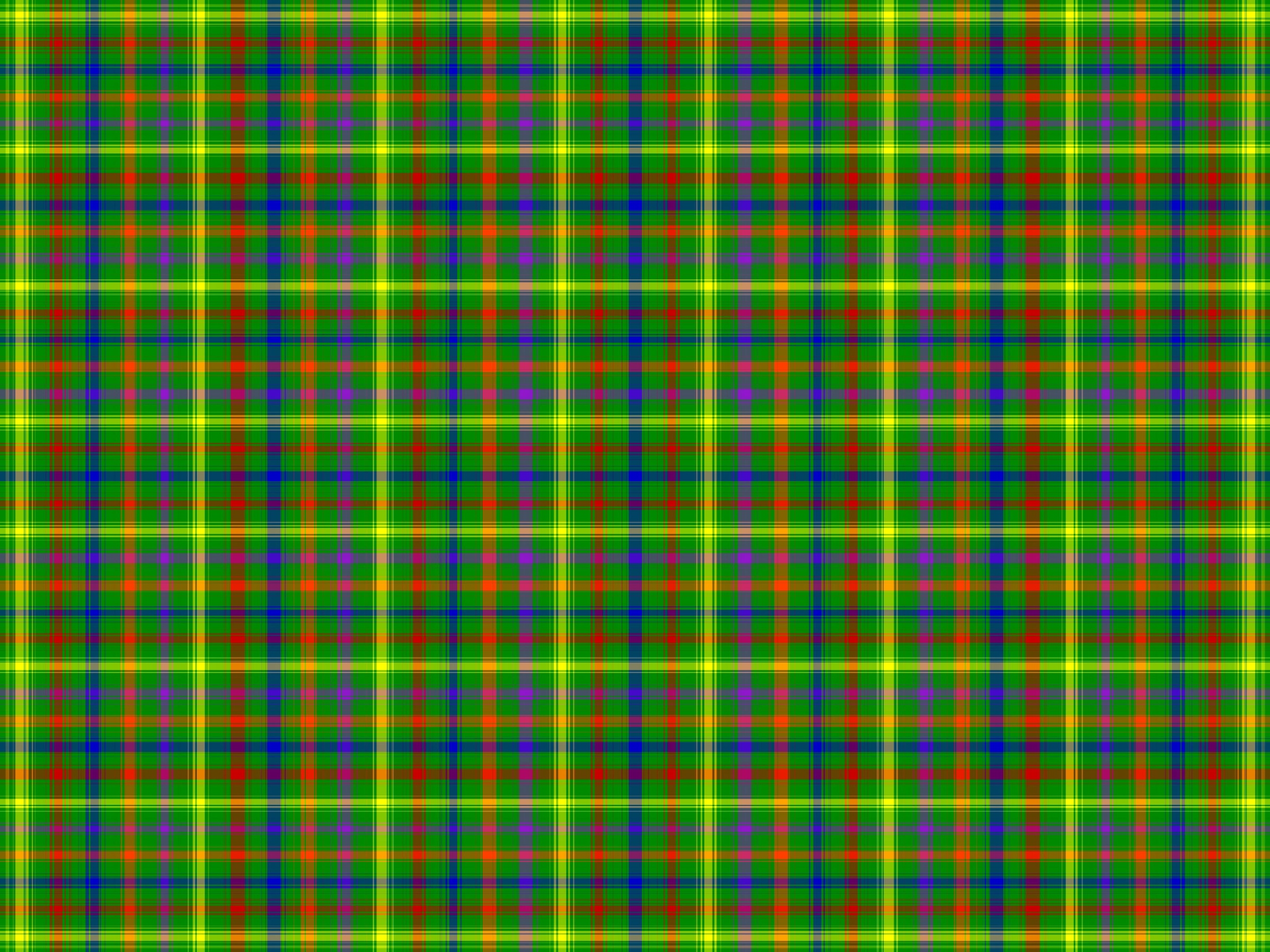 INTERPRETAÇÃO  DA  FRASE  DE  JESUS
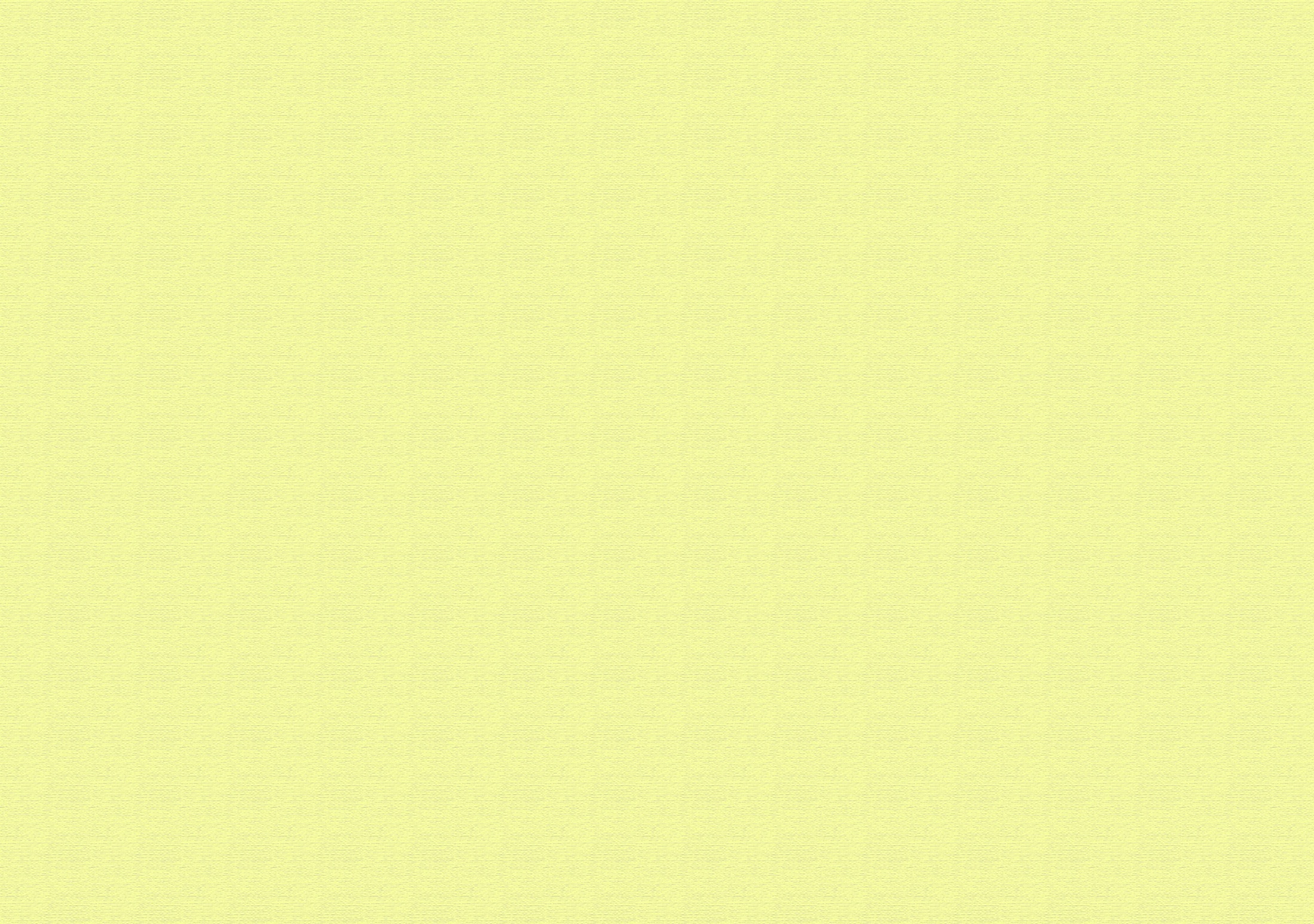 “NINGUÉM  PODERÁ  VER  O  REINO  DE  DEUS  SE  NÃO  NASCER  DE  NOVO”.
SÃO  NECESSÁRIAS  SUCESSIVAS  REENCARNAÇÕES  PARA  QUE,  ATRAVÉS   DE  DIFERENTES  EXPERIÊNCIAS,  O  ESPÍRITO  PROGRIDA  E   TENHA  ENTRADA  NO  REINO  DE  DEUS.
APENAS  UMA  EXISTÊNCIA  NÃO  É  SUFICIENTE  PARA  QUE  SE  CONSIGA  DEPURAR  O  ESPÍRITO.
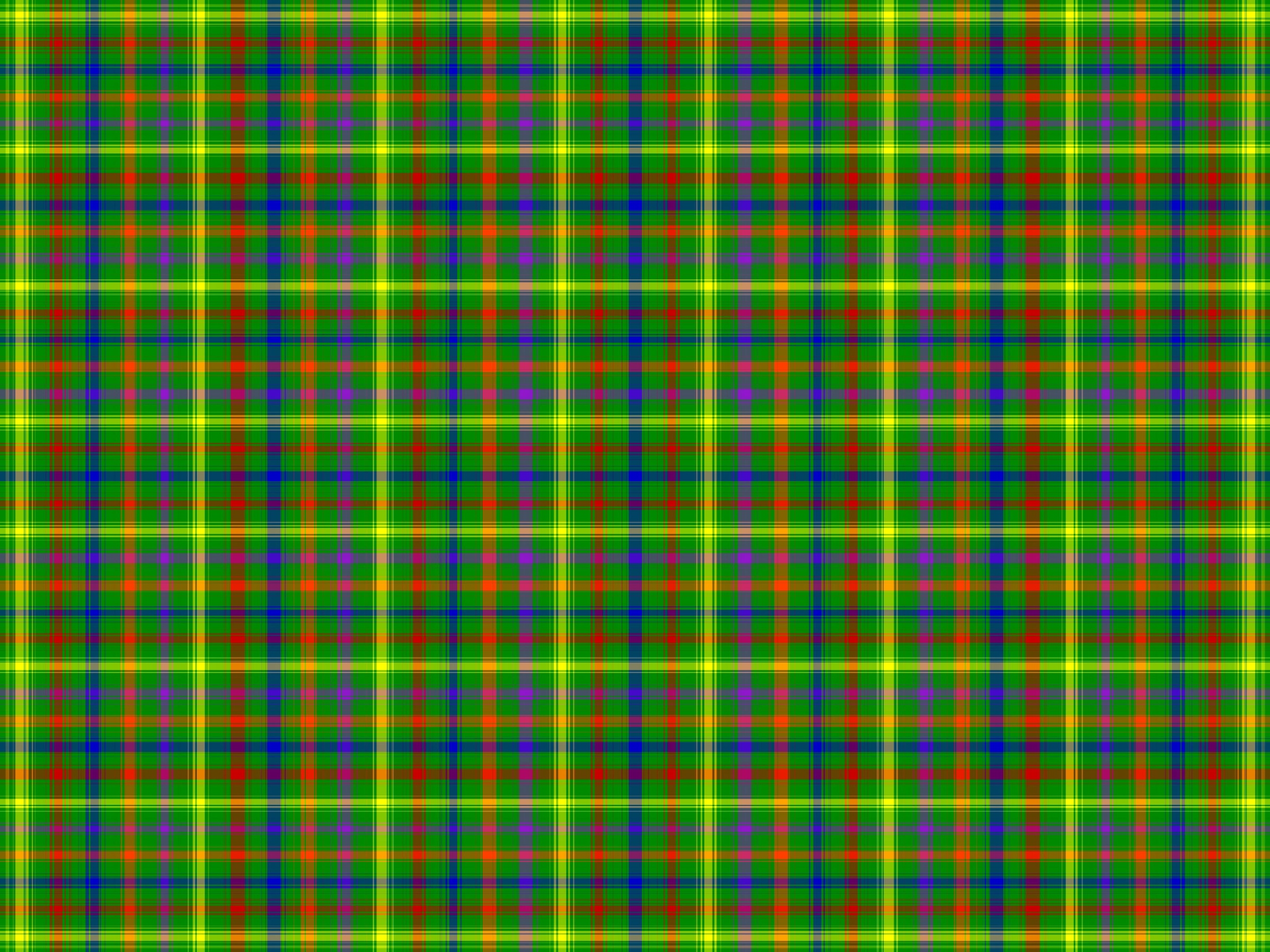 CONCLUSÃO
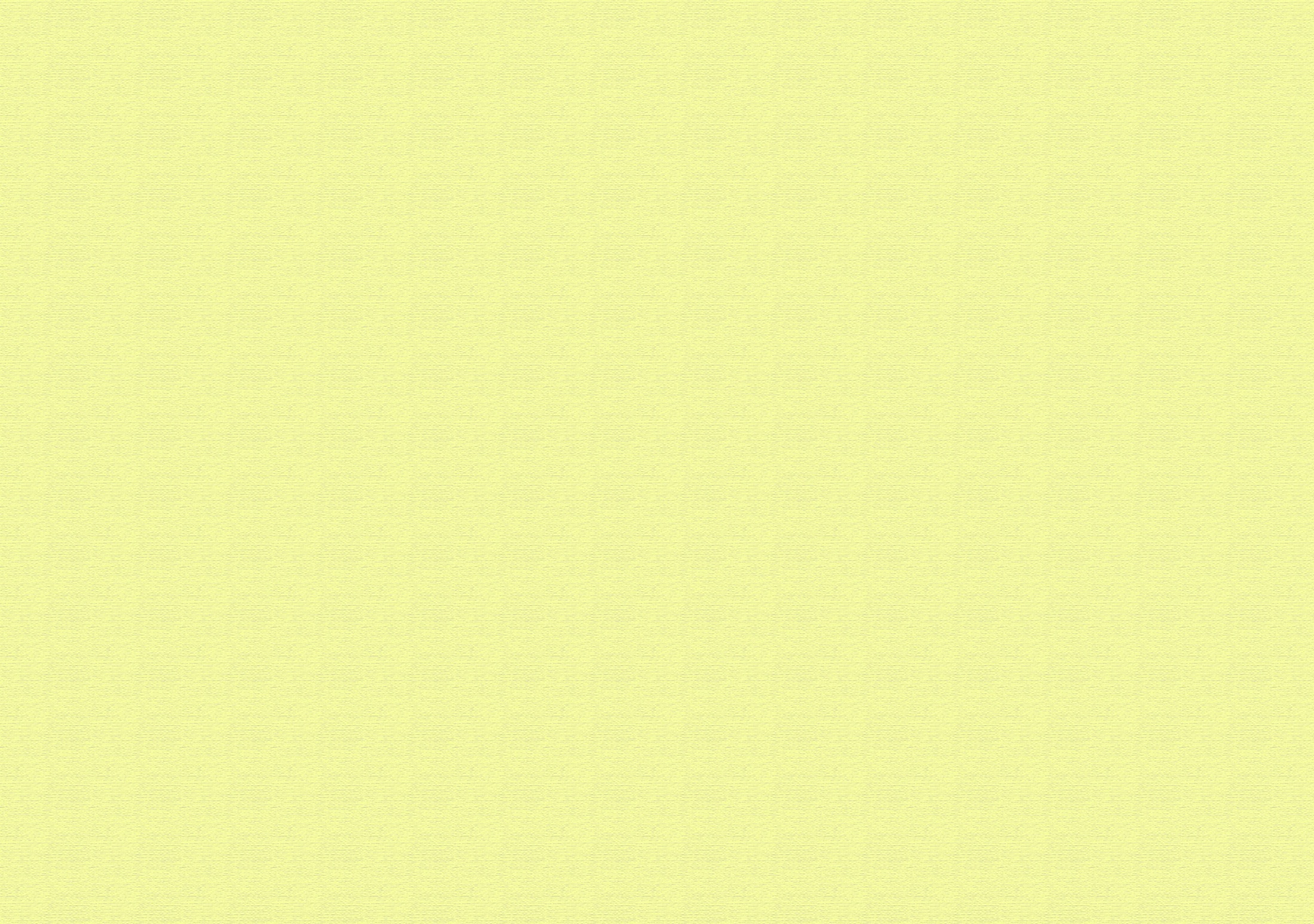 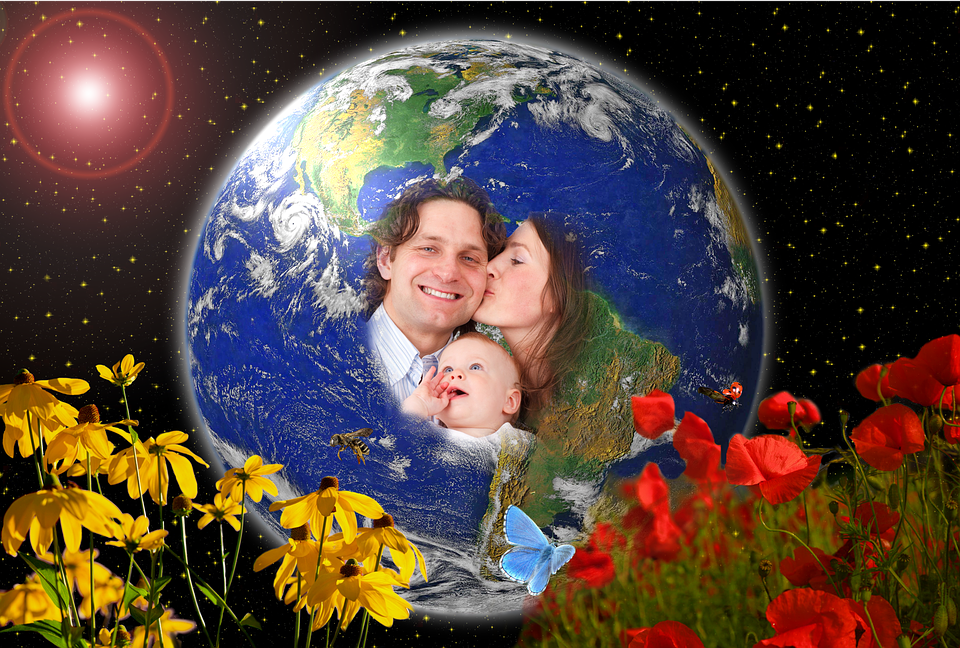 A  REENCARNAÇÃO  E  O  ESPIRITISMO
O  ESPIRITISMO  VEIO  ESCLARECER  SOBRE  O
PRINCÍPIO  DA  PLURALIDADE  DAS  EXISTÊNCIAS,  DESENVOLVENDO  O  SEU  ENTENDIMENTO  E  COLOCANDO-O  AO  ALCANCE  DE  TODOS.
O  ESPÍRITO  TEM  QUE  PASSAR  PELA  EXPERIÊNCIA  DO  LIVRE-ARBÍTRIO,
CUMPRIR  OS  DESÍGNIOS  DE  DEUS,
DESENVOLVER  A  INTELIGÊNCIA.
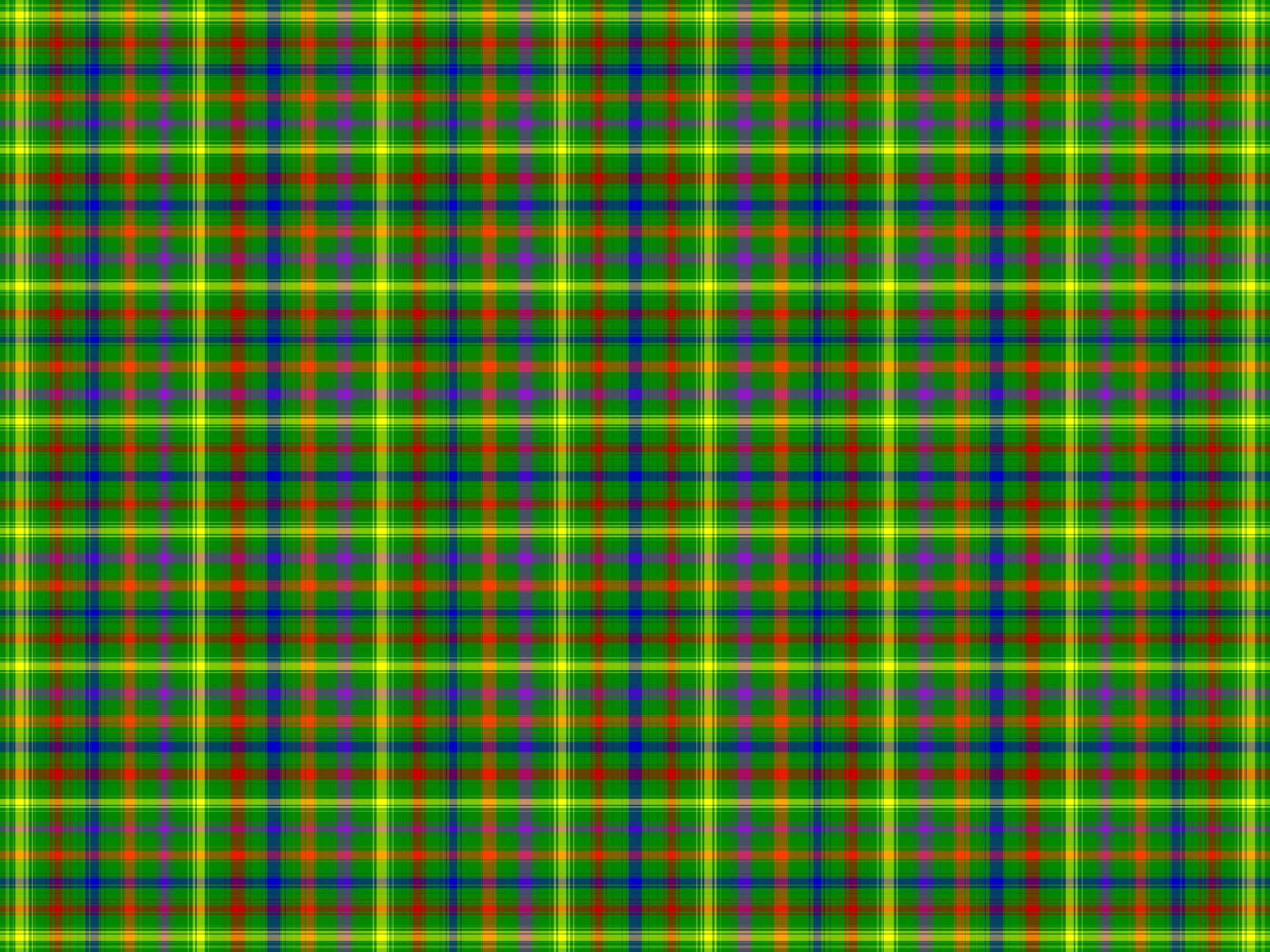 AMIGUINHOS, VAMOS  PENSAR ?
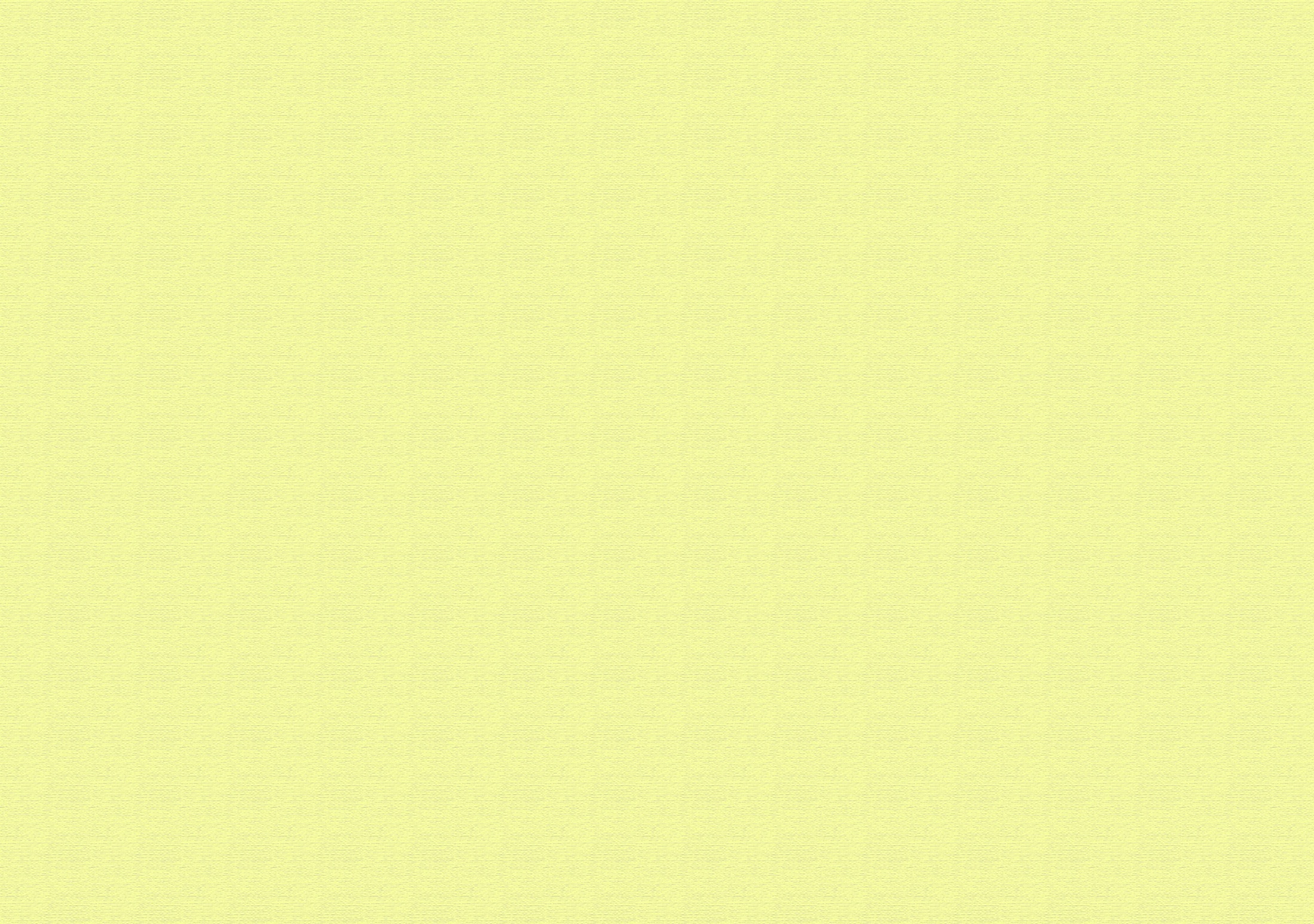 Quando o Espírito volta em um novo corpo, ocorre a....
Preencha a cruzadinha com as virtudes e aparecerá a resposta
R
E
E
N
ESPEITO
SINC
RIDADE
DEV
R
OBEDIÊ
CIA
IA
C
PACIÊN
A
MOR
ALEG
R
IA
BE
N
EVOLÊNCIA
RIDADE
C
A
Ç
A
ESPERAN
PERD
Ã
O
B
NDADE
O
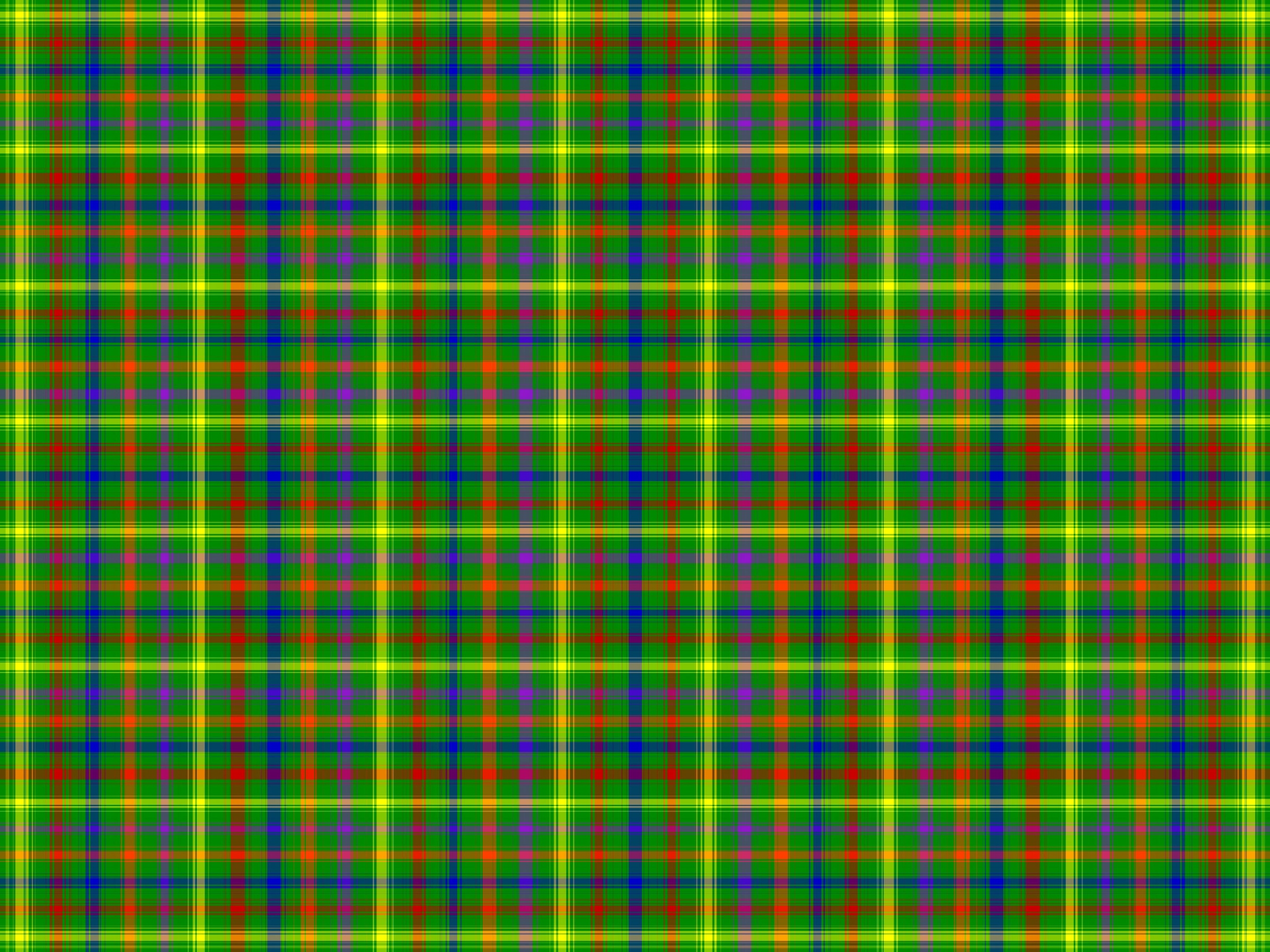 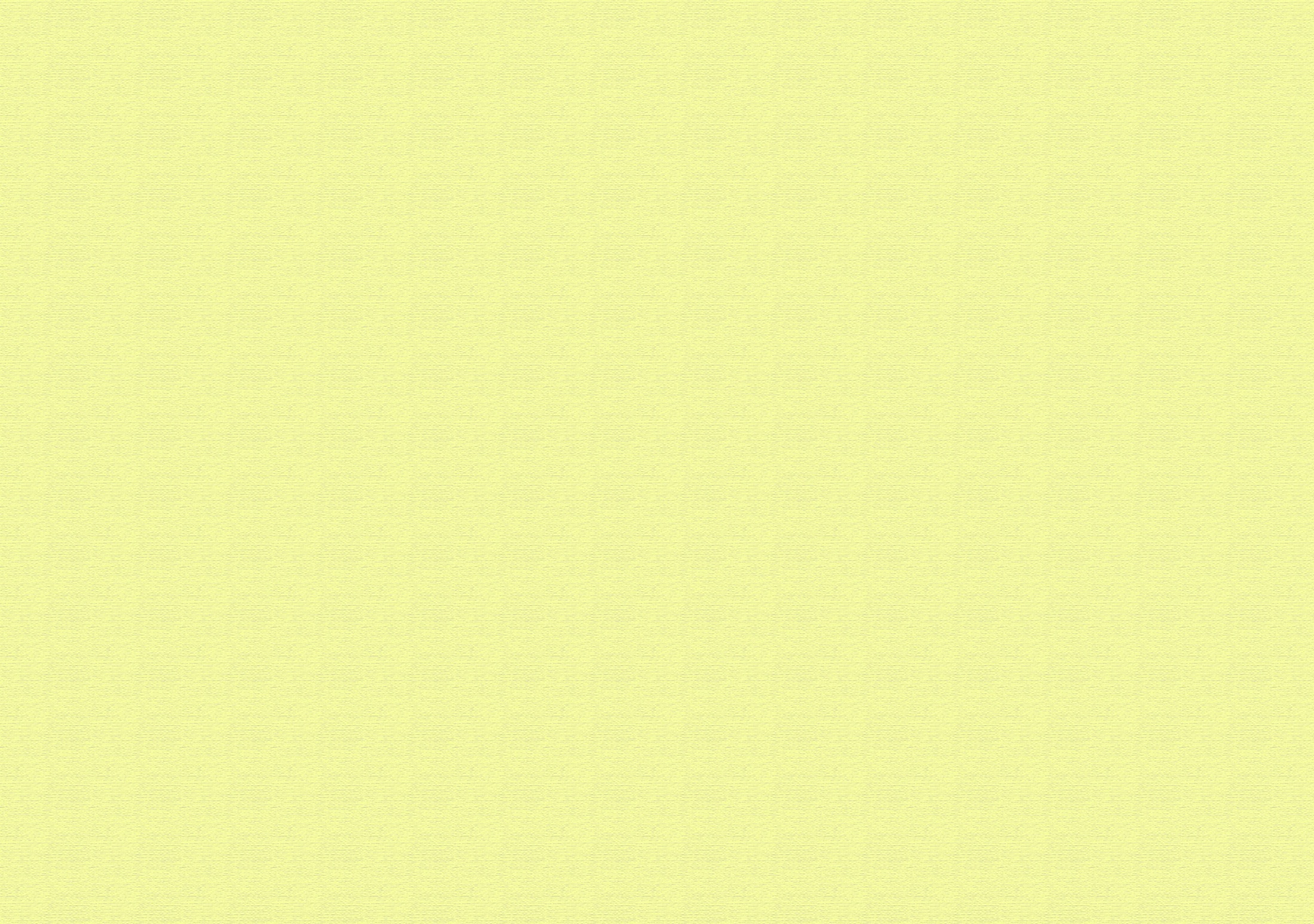 AMIGUINHOS, VAMOS  PENSAR ?
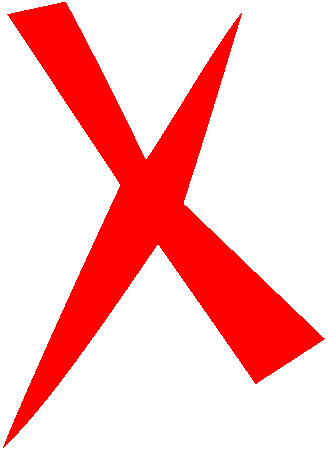 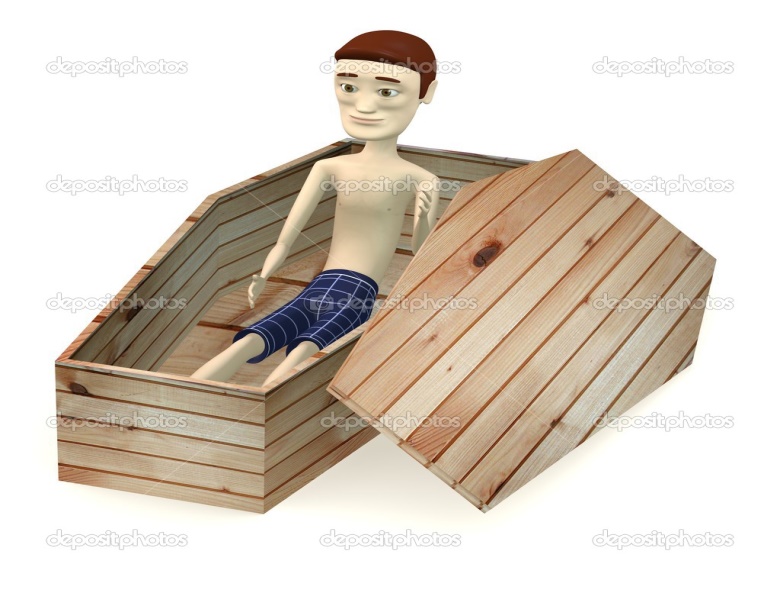 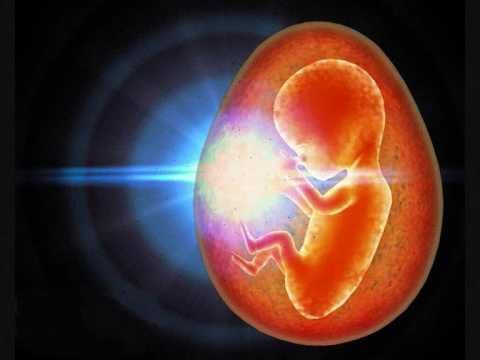 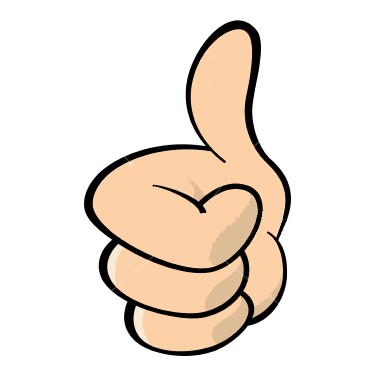 Ressurreição
Reencarnação
ESTAMOS  FALANDO  DE  RESSUREIÇÃO  OU REENCARANAÇÃO ?
QUANDO  NÓS NASCEMOS...